後継者育成
ビジネス
　ケーススタディ
　　　　　紙芝居
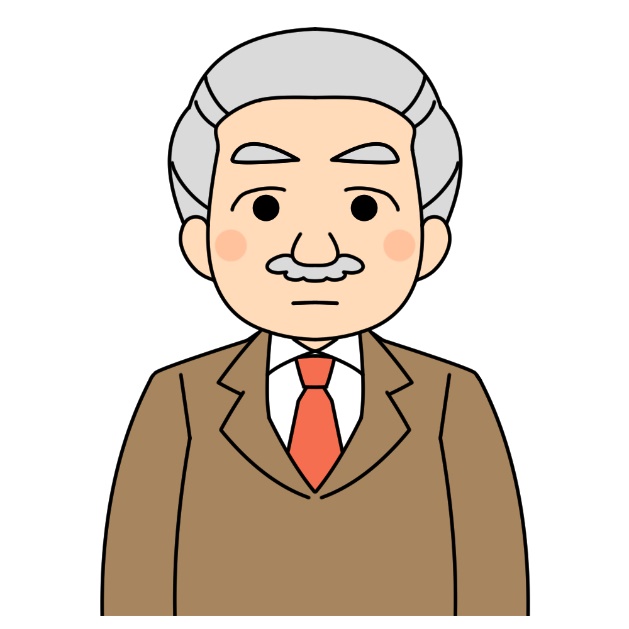 建設会社
Ａ社長
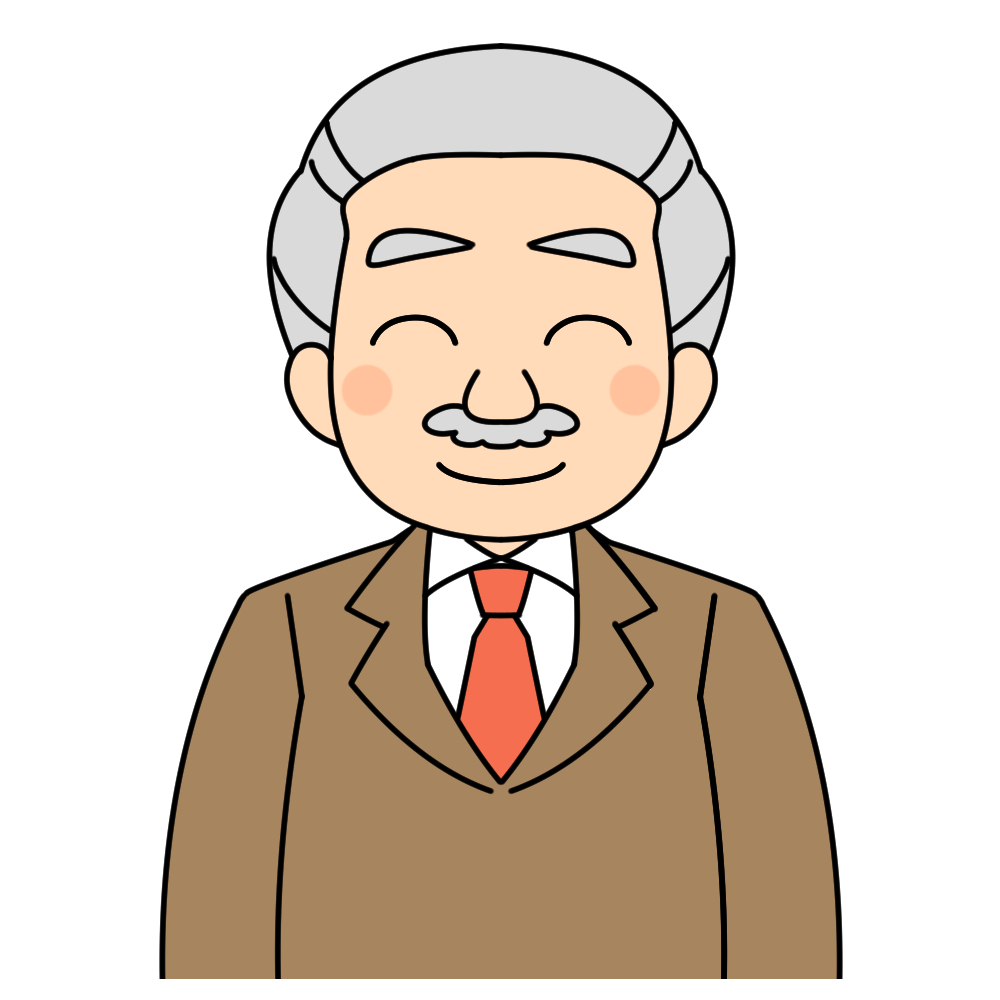 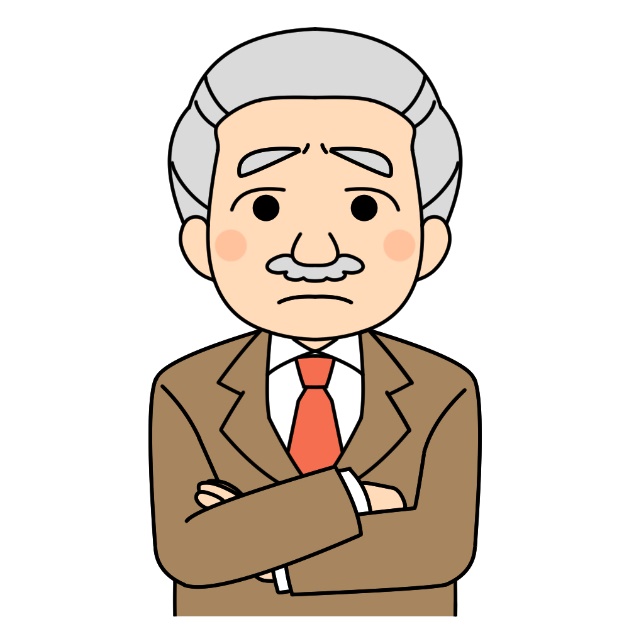 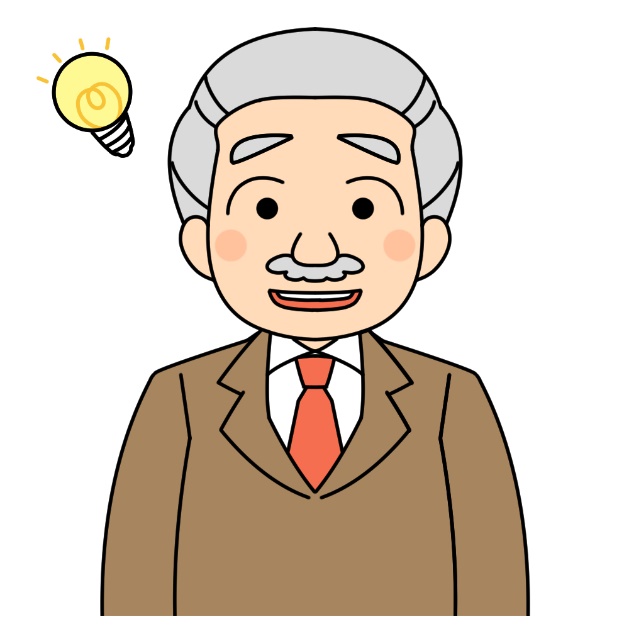 研修講師
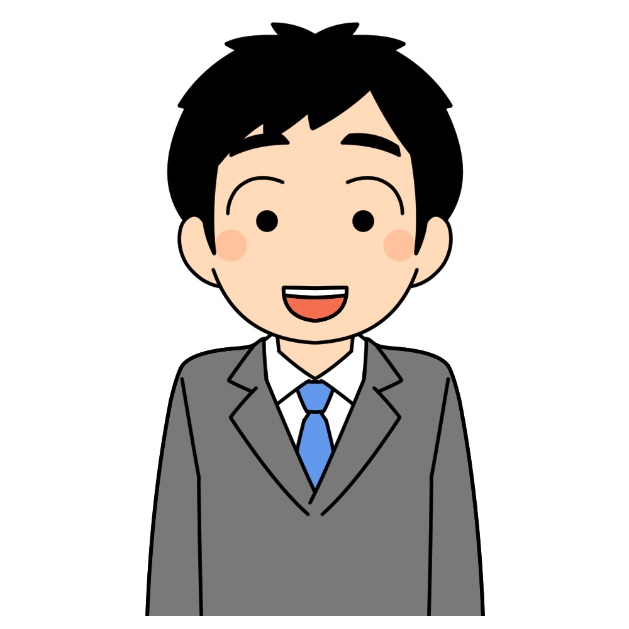 Ｂさん
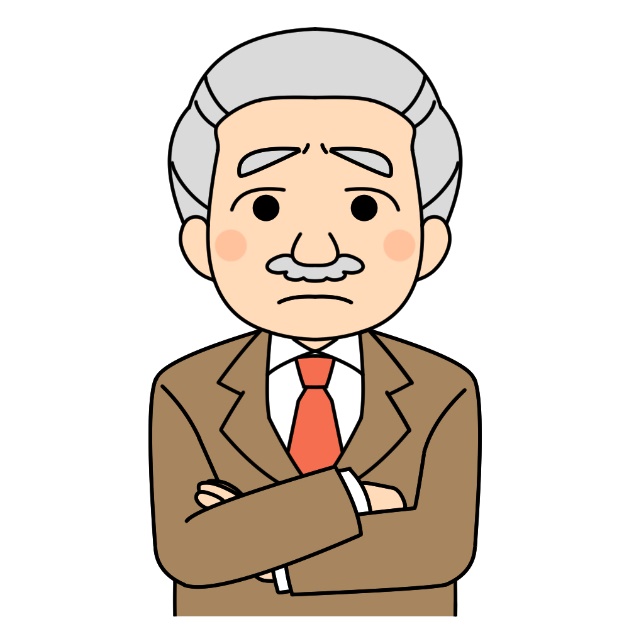 研修講師
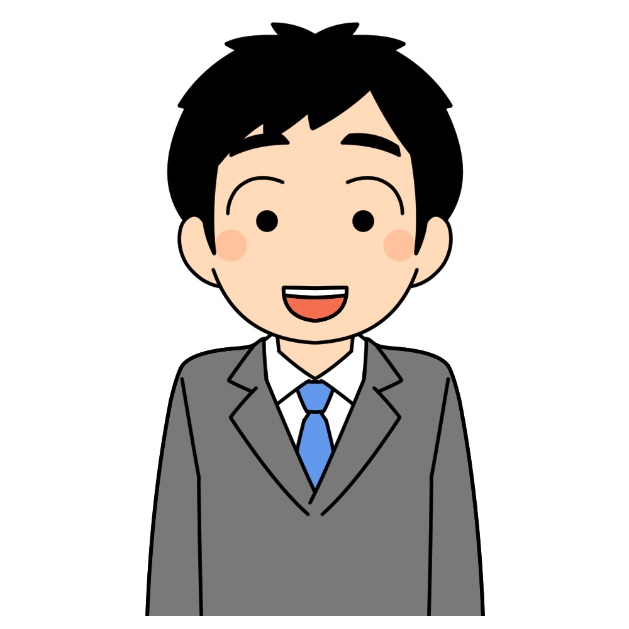 Ｂさん
主要業務判断・指示
個別の　業務で　　分ける
２０年
徹夜連続死に物狂い
後継者に同じ経験させるには？
研修講師
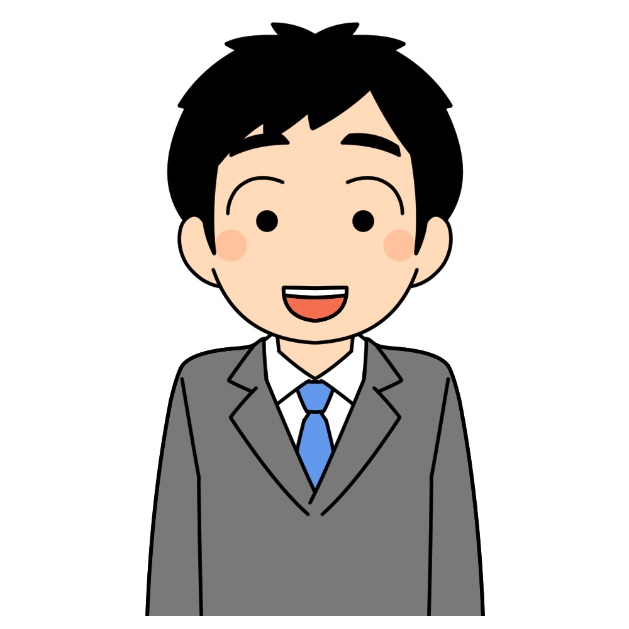 Ｂ先生
・職人の高度な技術・数字にも強い・一人でできる・オールマイティ
×経営の経験×給料支払い責任×借金×ビジネスの責任
次世代の戦い方
・強みを強化・弱点をカバー・チームで勝負
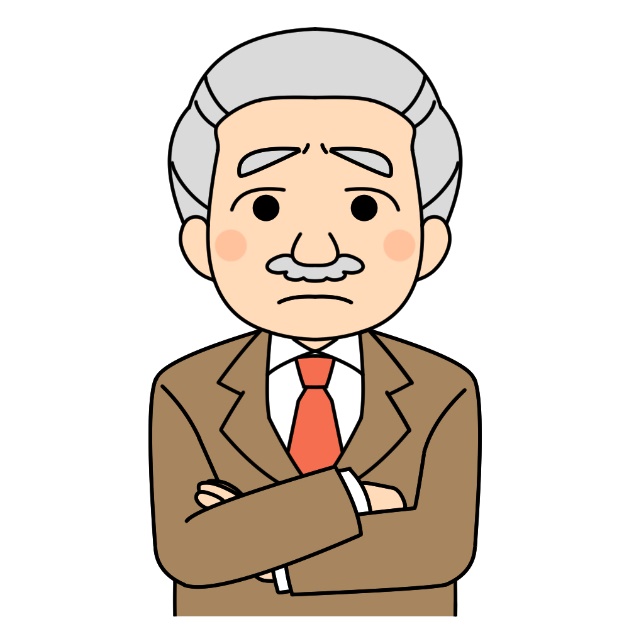 研修講師
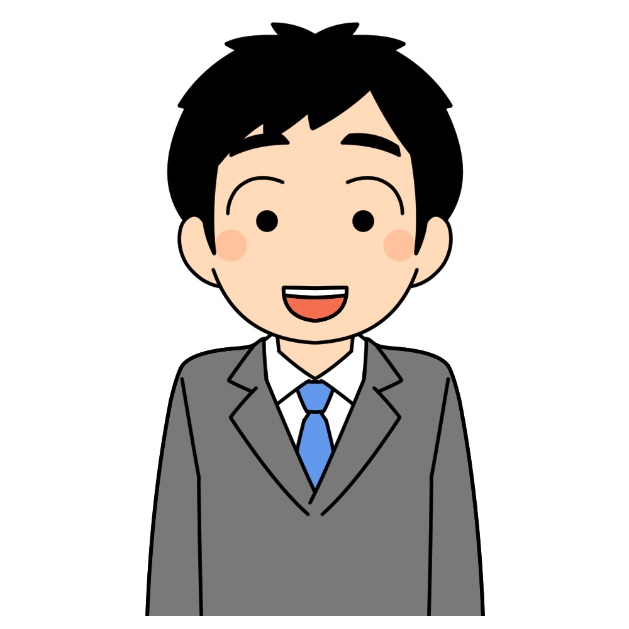 Ｂ先生
・やってみて改善・実験してみる・試行錯誤
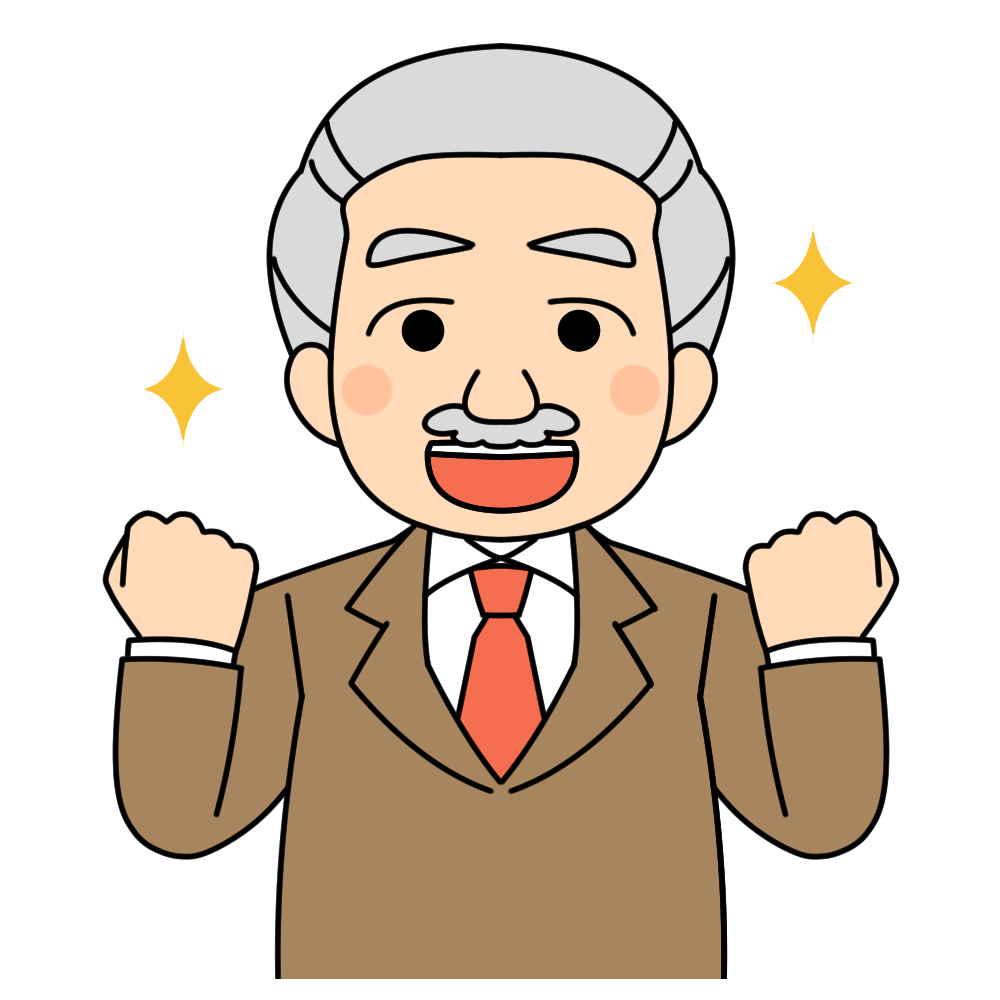